grammaire
G5
Le nom et le groupe nominal
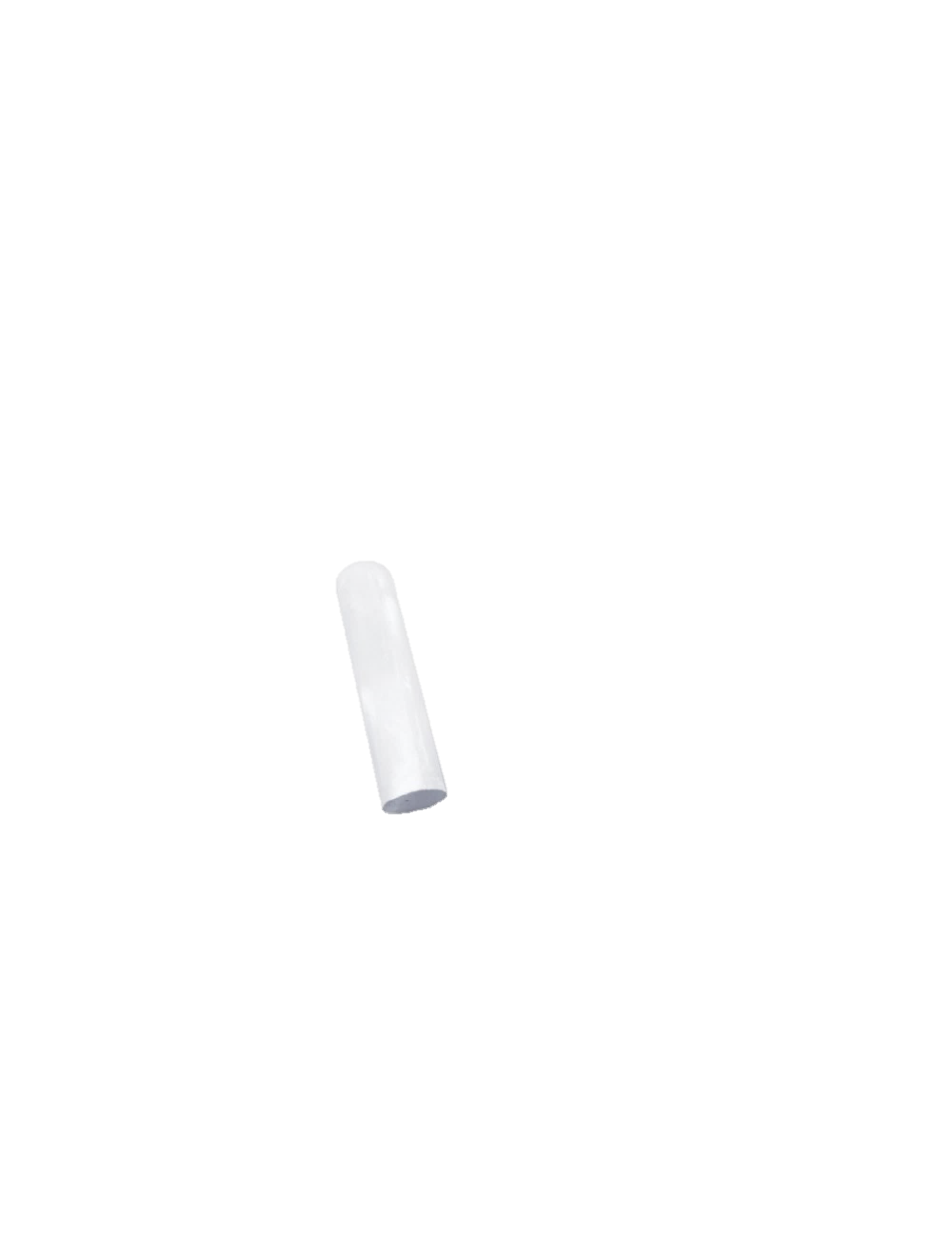 Aujourd’hui, nous allons travailler en grammaire. Nous allons apprendre  à reconnaître un nom et à identifier le groupe nominal et son nom noyau .
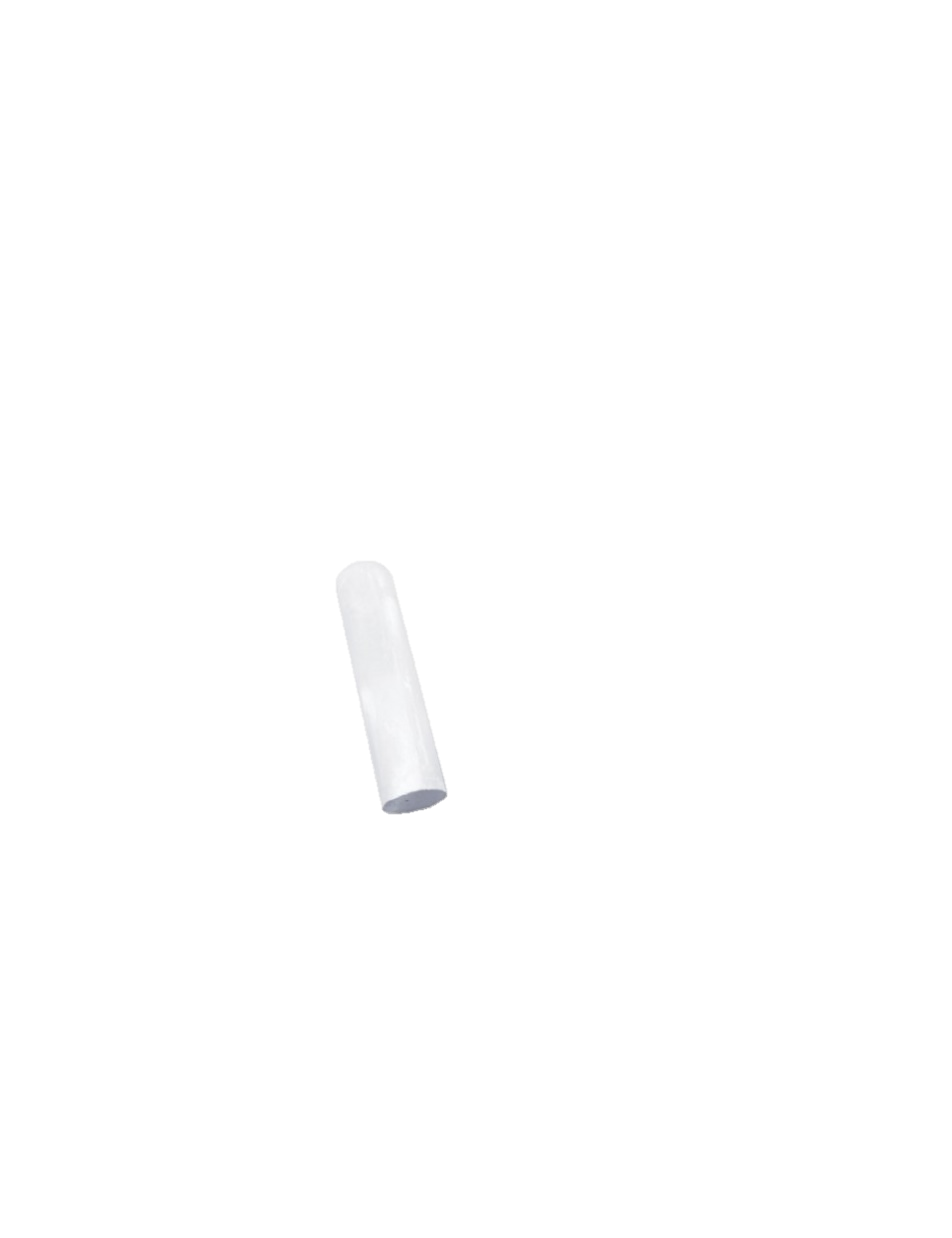 Qu’est-ce qu’un nom ?
Un nom, c’est un mot qui désigne :
- une personne :
Tintin, le capitaine, les policiers…
- un animal :
Milou, le chien…
- une chose :
la fusée, le trésor…
- un  lieu :
la Belgique, le château…
Le groupe nominal
Le groupe nominal est un groupe de mots dans lequel il y a un nom. Le nom principal du groupe nominal est appelé le nom noyau. C’est le nom le plus important.
Le groupe nominal
Le groupe nominal est constitué au minimum par un déterminant et un nom :
le chien
nom
déterminant
Le groupe nominal
Mais il peut être complété par:
- un ou plusieurs adjectif(s) :
le petit chien blanc
déterminant
nom
adjectifs
- un autre groupe nominal introduit par une préposition :
le chien de notre ami
déterminant
nom
déterminant
nom
préposition
Le nom noyau
Quand un groupe nominal est long, il faut être capable de reconnaître le nom noyau…
… parce que si ce groupe nominal est sujet, par exemple, le verbe s’accorde avec ce nom noyau.
Exemple :
Le petit chien de notre ami aboie sans arrêt.
Le nom noyau
Quand un groupe nominal est long, il faut être capable de reconnaître le nom noyau.
Si ce groupe nominal est sujet, par exemple, le verbe s’accorde avec ce nom noyau.
Exemple :
Le petit chien de notre ami aboie sans arrêt.
On cherche tous les noms.
Le nom noyau
Quand un groupe nominal est long, il faut être capable de reconnaître le nom noyau.
Si ce groupe nominal est sujet, par exemple, le verbe s’accorde avec ce nom noyau.
Exemple :
Le petit chien de notre ami aboie sans arrêt.
On cherche tous les noms.
On réfléchit au sens, ici, « le chien de notre ami » ne désigne qu’un seul animal, le chien
Le nom noyau
Quand un groupe nominal est long, il faut être capable de reconnaître le nom noyau.
Si ce groupe nominal est sujet, par exemple, le verbe s’accorde avec ce nom noyau.
Exemple :
Le petit chien de notre ami aboie sans arrêt.
Le petit chien de notre ami est donc un groupe nominal.
CHIEN est donc le nom noyau, c’est le premier nom du groupe nominal.
Le nom noyau
Quand un groupe nominal est long, il faut être capable de reconnaître le nom noyau.
Si ce groupe nominal est sujet, par exemple, le verbe s’accorde avec ce nom noyau.
Exemple :
Le petit chien de notre ami aboie sans arrêt.
« Le petit chien de notre ami » est donc un groupe nominal.
CHIEN est donc le nom noyau, c’est le premier nom du groupe nominal.
Le verbe aboie s’accorde donc avec chien.